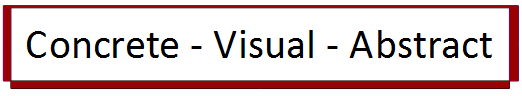 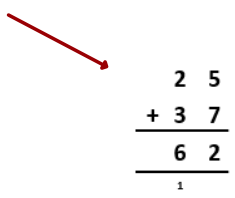 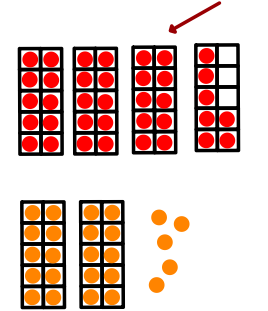 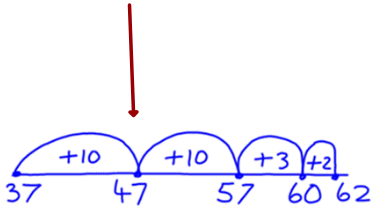 Inverclyde Secondary Attainment Challenge Team (Numeracy)
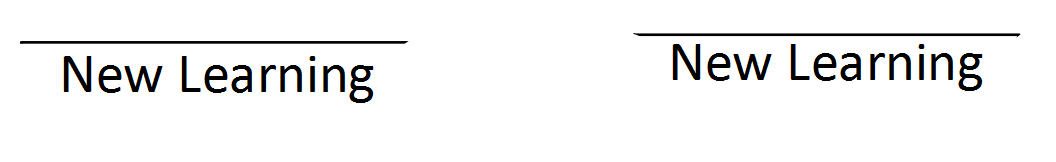 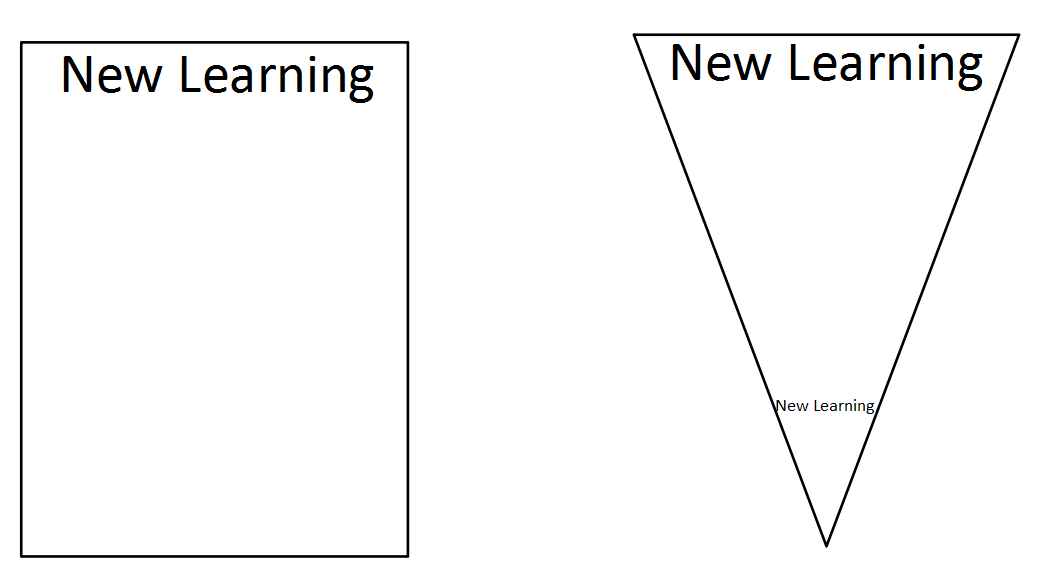 Inverclyde Secondary Attainment Challenge Team (Numeracy)
[Speaker Notes: If the top line represents amount of memory space for learning then if you memorise the steps it will always take that amount of memory space.
Triangle shows that if you understand then the memory space can be compressed and you can fit more new learning in.]
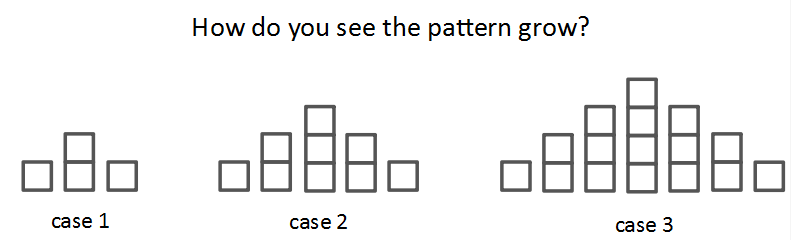 Inverclyde Secondary Attainment Challenge Team (Numeracy)
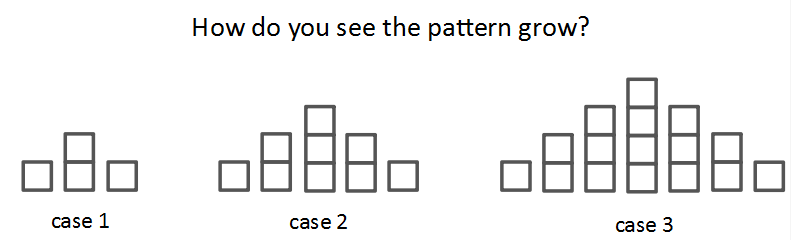 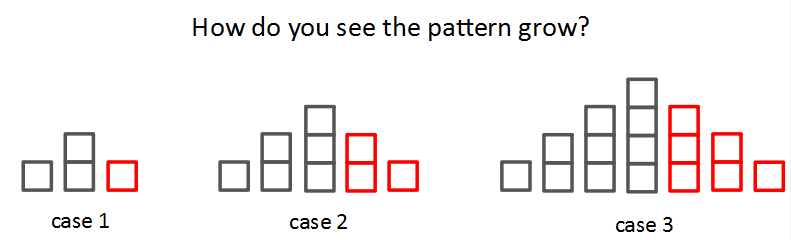 Inverclyde Secondary Attainment Challenge Team (Numeracy)
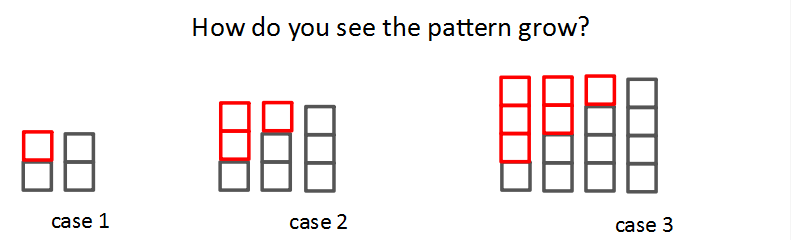 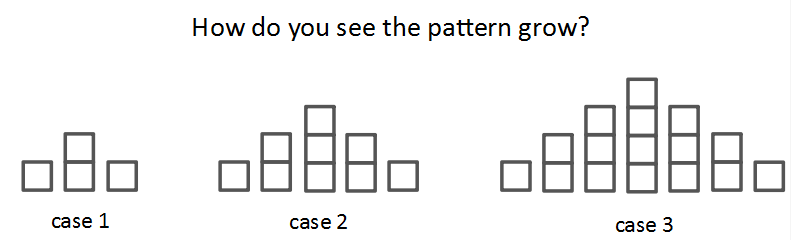 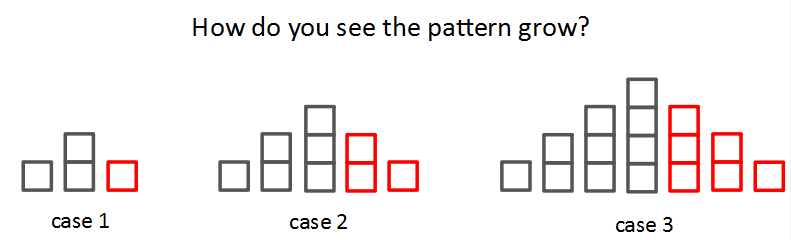 Inverclyde Secondary Attainment Challenge Team (Numeracy)
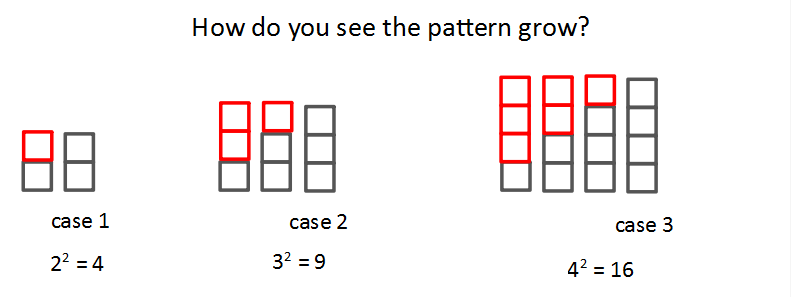 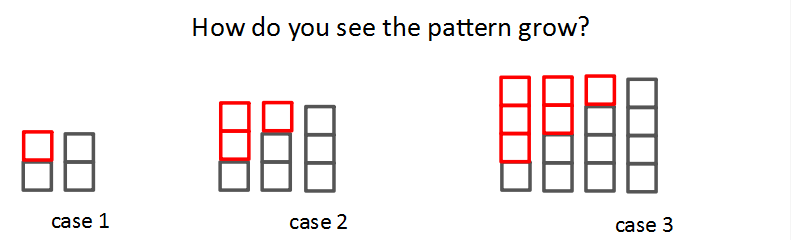 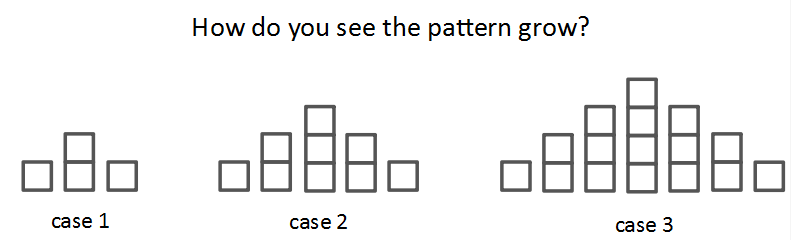 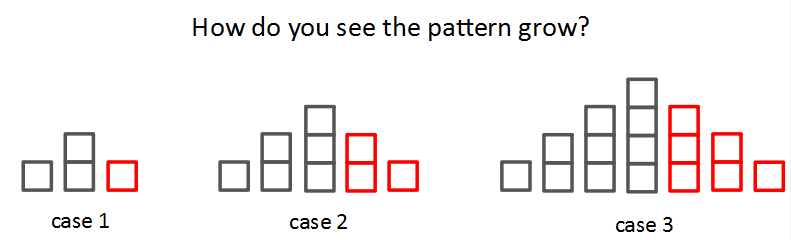 Inverclyde Secondary Attainment Challenge Team (Numeracy)
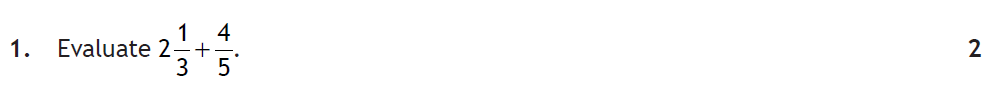 Inverclyde Secondary Attainment Challenge Team (Numeracy)
[Speaker Notes: Using bar models to introduce topics and promote understanding rather than memorising processes – pupils come up with the process for themselves  moving from concrete (fraction tiles) to visual (bar models) to abstract (the rule used for exam working).]
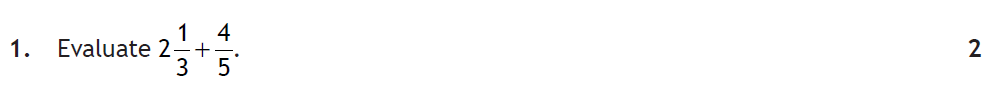 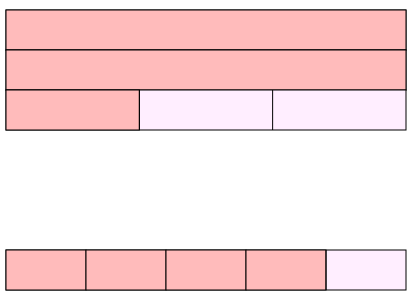 Inverclyde Secondary Attainment Challenge Team (Numeracy)
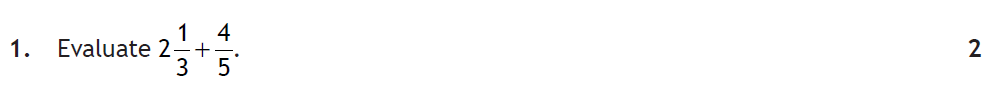 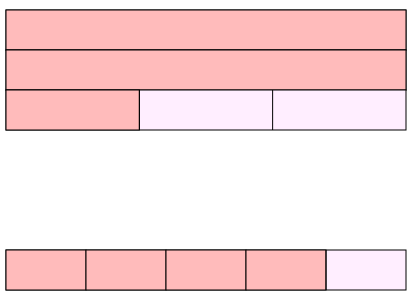 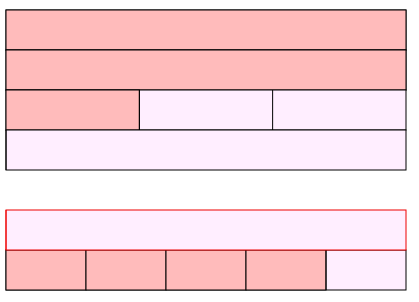 Add extra bars for
illustrations
Inverclyde Secondary Attainment Challenge Team (Numeracy)
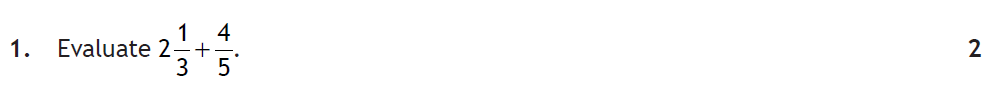 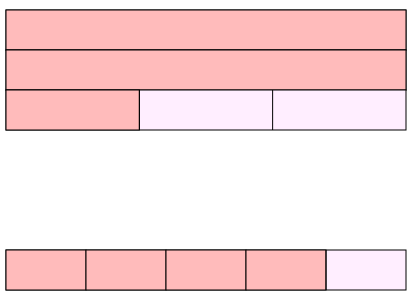 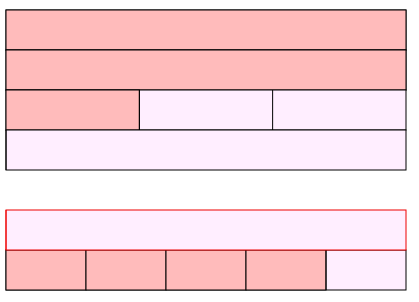 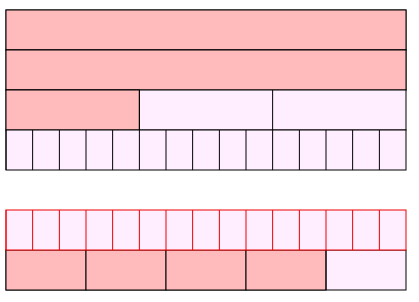 Cut the new bars
until the lines on the black bar
match thirds and the lines on
the red bar match fifths.
Inverclyde Secondary Attainment Challenge Team (Numeracy)
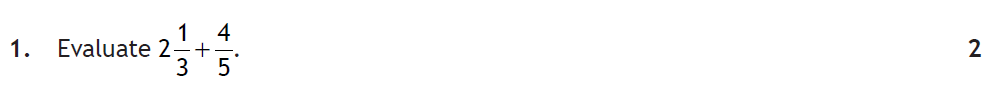 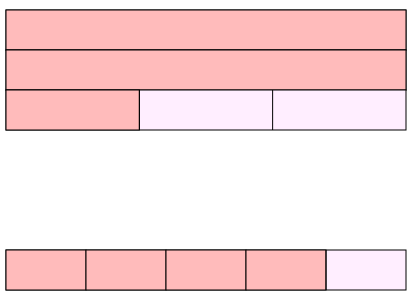 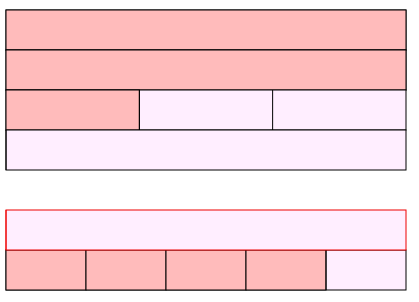 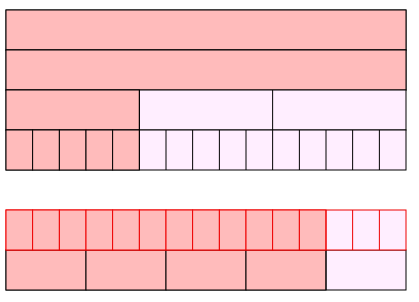 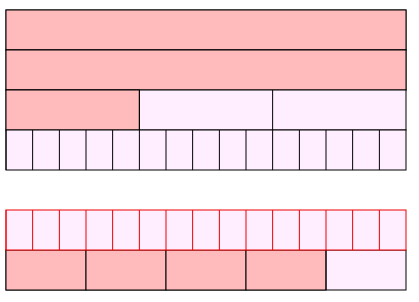 Colour in until they are
same sizes
Inverclyde Secondary Attainment Challenge Team (Numeracy)
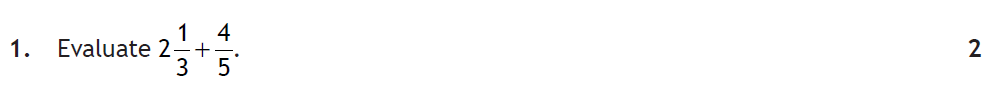 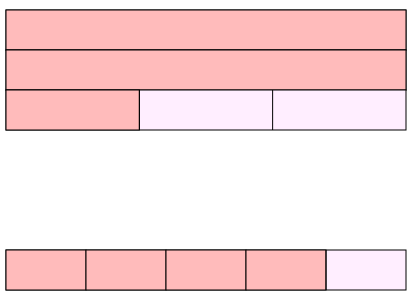 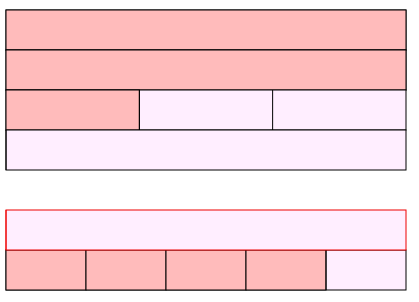 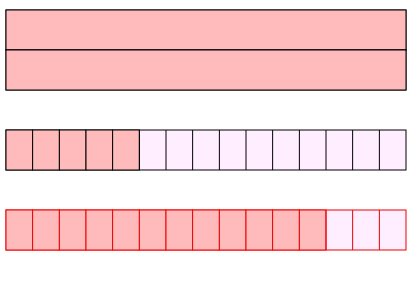 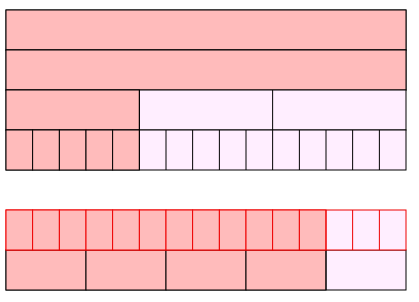 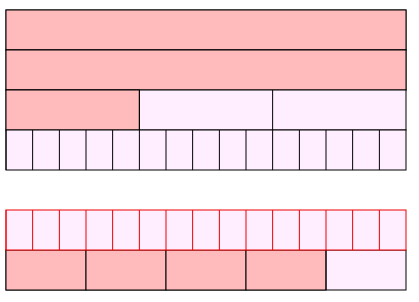 Remove the origninals
Inverclyde Secondary Attainment Challenge Team (Numeracy)
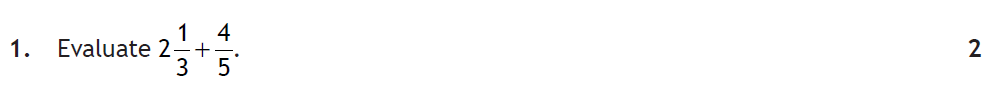 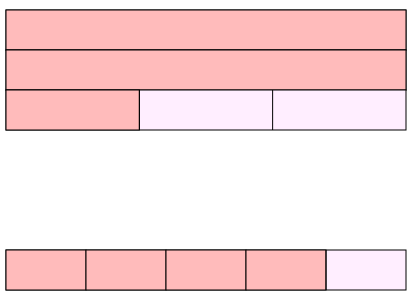 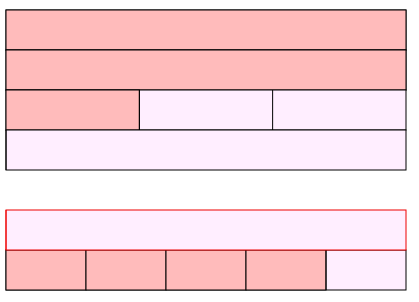 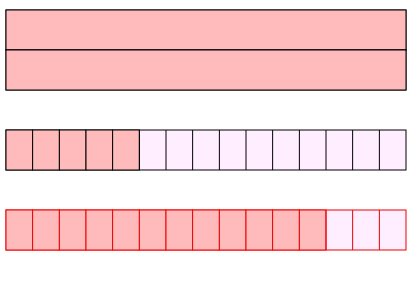 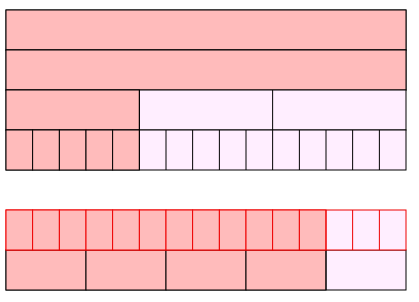 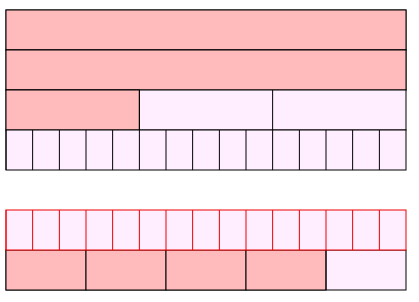 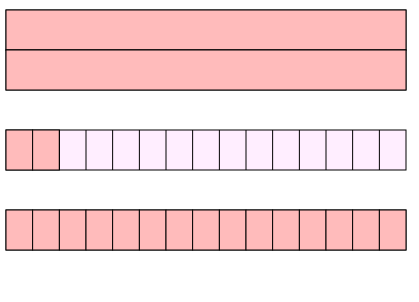 Use 3 to fill up one whole
Inverclyde Secondary Attainment Challenge Team (Numeracy)
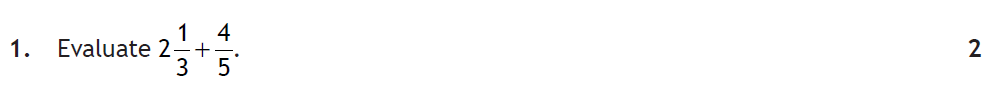 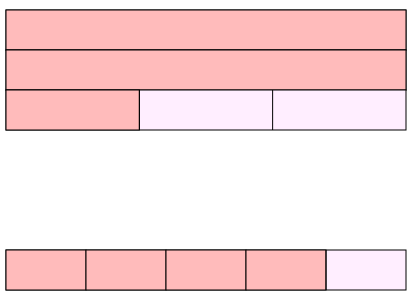 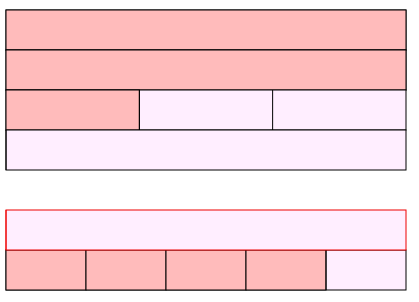 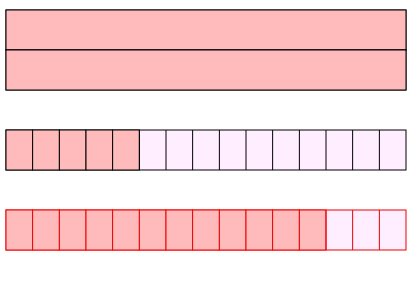 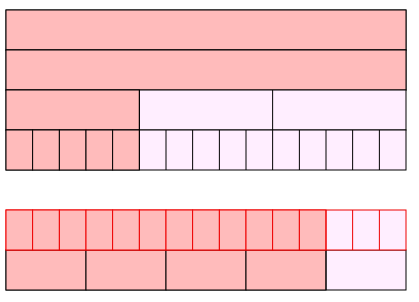 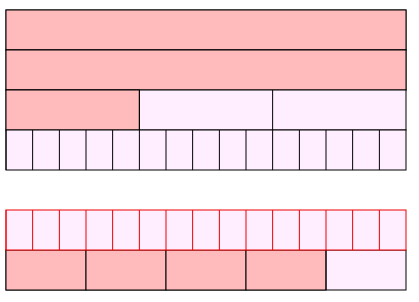 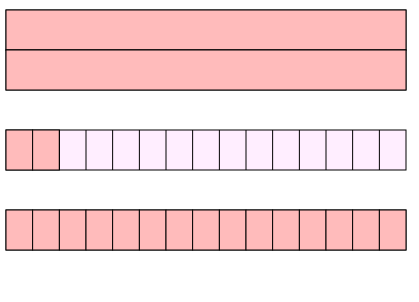 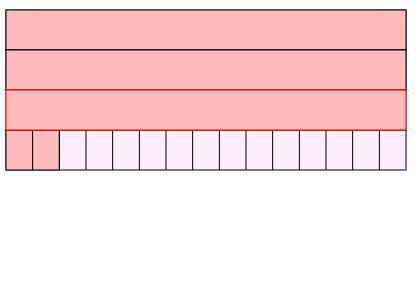 Inverclyde Secondary Attainment Challenge Team (Numeracy)
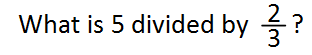 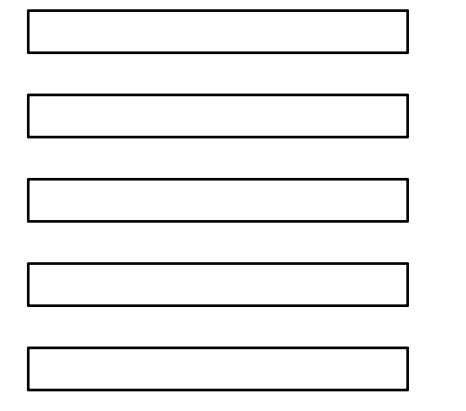 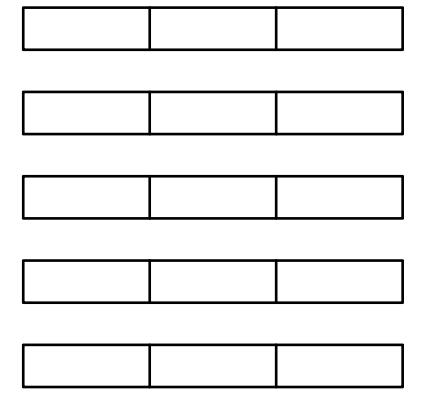 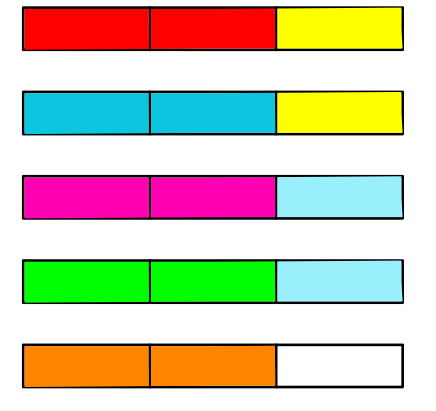 Inverclyde Secondary Attainment Challenge Team (Numeracy)
[Speaker Notes: Five bars cut into thirds and how many 2/3 chunks can we fit into to 15/3s? 7 and a half.]
Inverclyde Secondary Attainment Challenge Team (Numeracy)
Inverclyde Secondary Attainment Challenge Team (Numeracy)
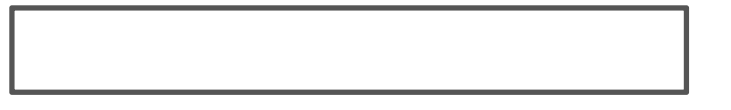 £900
Inverclyde Secondary Attainment Challenge Team (Numeracy)
£450
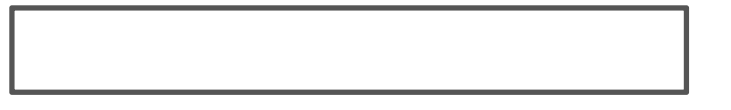 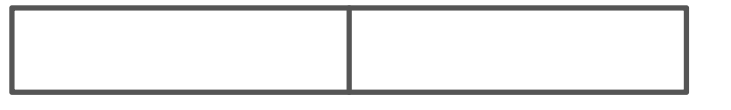 £450
£450
Inverclyde Secondary Attainment Challenge Team (Numeracy)
£225
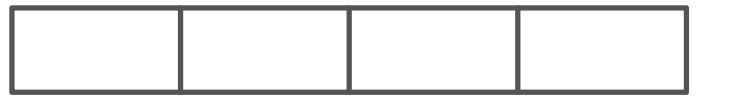 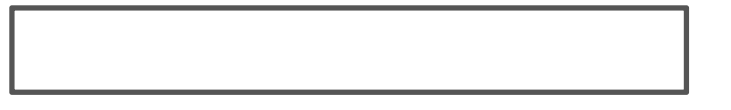 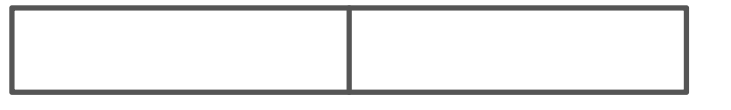 £225
£225
£225
£225
Inverclyde Secondary Attainment Challenge Team (Numeracy)
Inverclyde Secondary Attainment Challenge Team (Numeracy)
[Speaker Notes: 1 – first explanation 5% of kids
1b – same explanation just repeated 20% of kids
Now have to change how you explain it to get more kids to understand.
25% of kids need your help to find out misunderstandings and help set them on course with feedback for them]
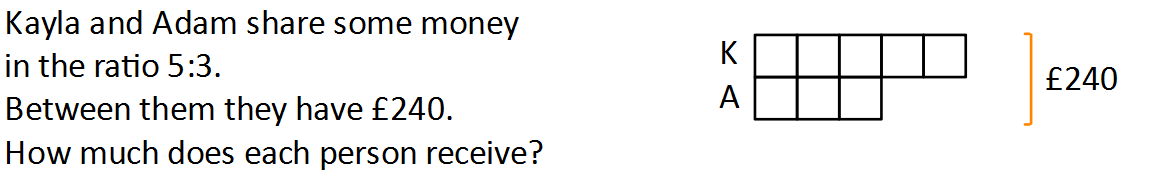 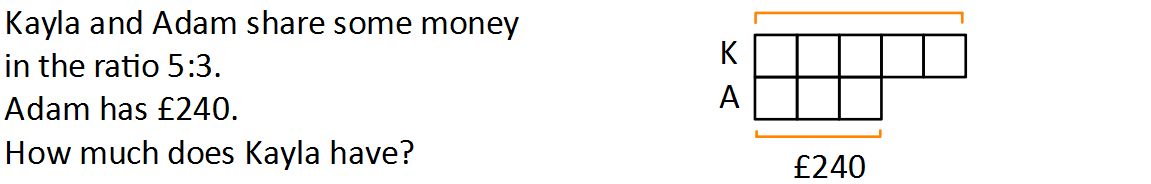 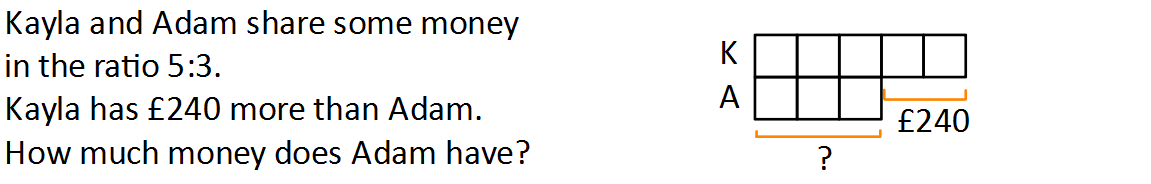 Inverclyde Secondary Attainment Challenge Team (Numeracy)
[Speaker Notes: Difficult question to think on right away so let us go back a step first and use bar models]
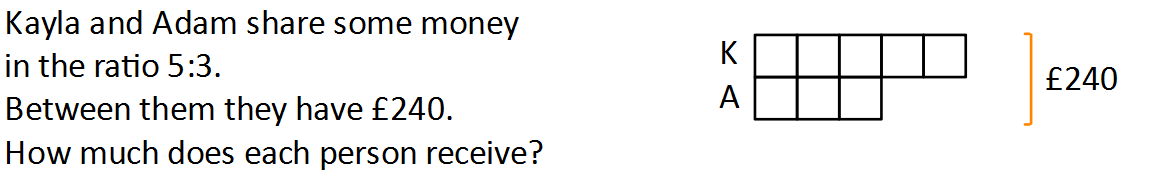 Inverclyde Secondary Attainment Challenge Team (Numeracy)
[Speaker Notes: 240 divided into 8 boxes gives £30 a box. K gets £150 and A gets £90]
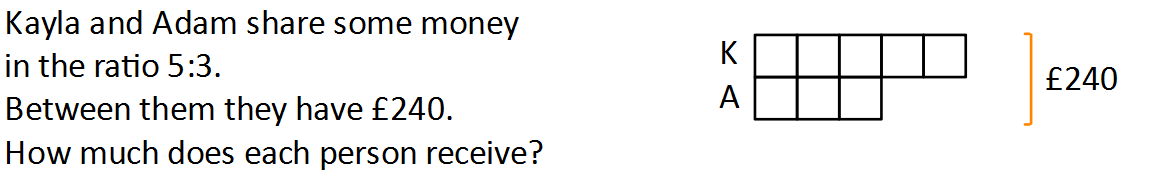 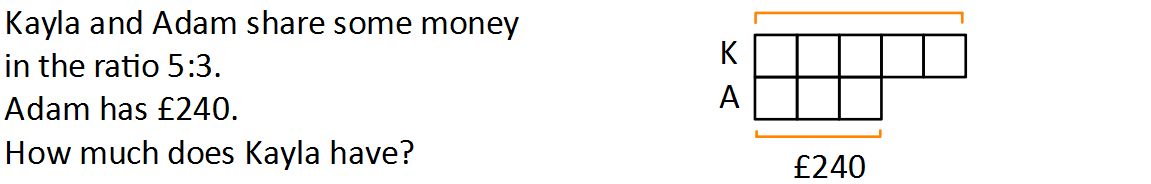 Inverclyde Secondary Attainment Challenge Team (Numeracy)
[Speaker Notes: 240 divided into 3 boxes gives £80 a box. K gets £400]
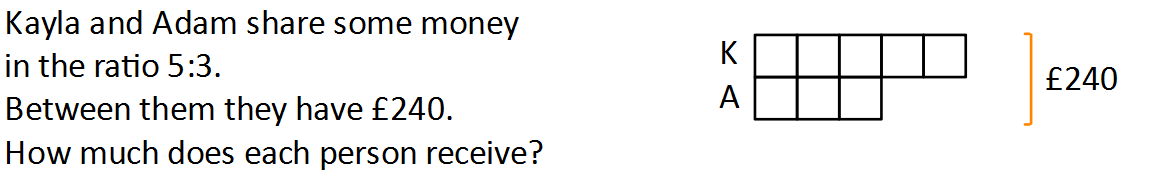 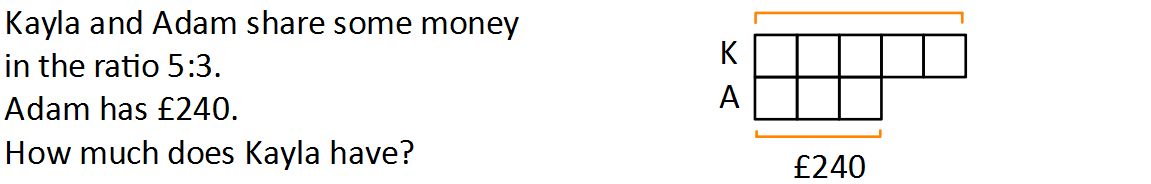 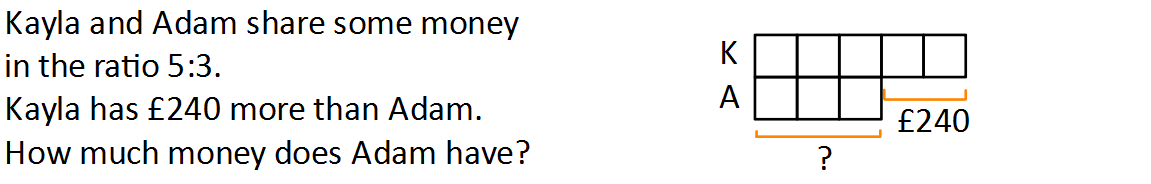 Inverclyde Secondary Attainment Challenge Team (Numeracy)
[Speaker Notes: 240 divided into the 2 extra boxes gives £120 a box. A gets £360.]
Two negatives make a positive sir!!
Inverclyde Secondary Attainment Challenge Team (Numeracy)
[Speaker Notes: Rules can be correct but also dangerous!]
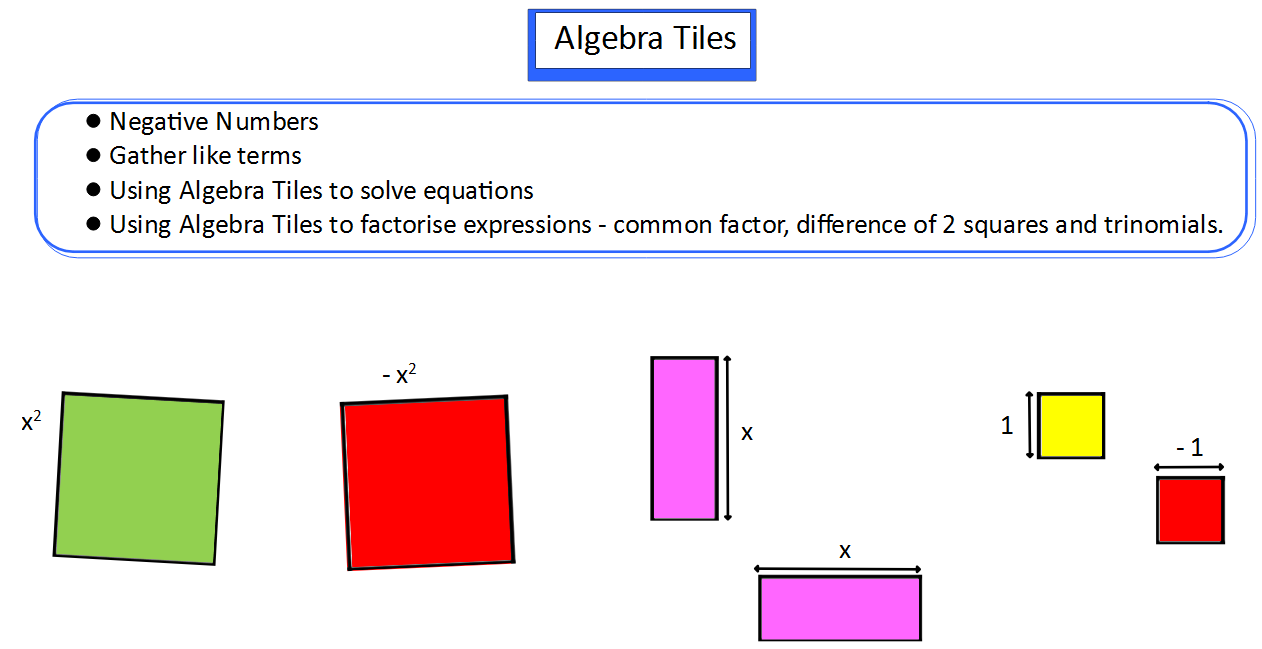 Inverclyde Secondary Attainment Challenge Team (Numeracy)
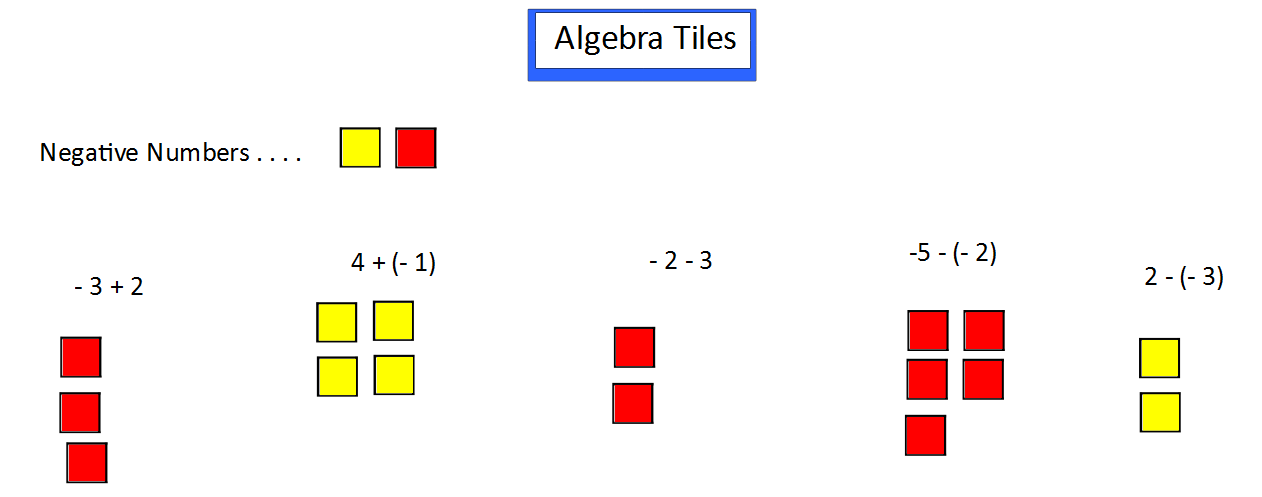 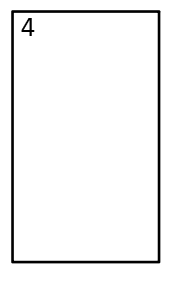 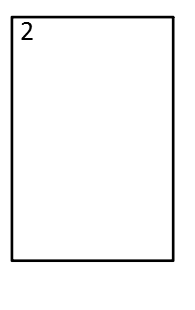 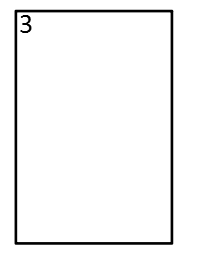 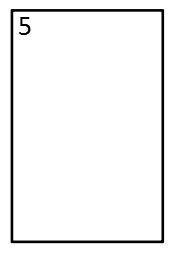 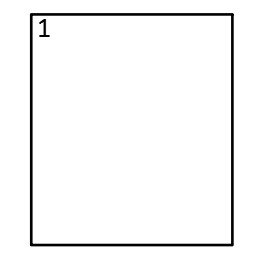 No reds to take
3 Y/R pairs appear
Take 3 reds away
Have 5 yellows so…
Answer = 5
Add 2 yellows, 
Y/R pairs disappear
Answer = 1
Take away 2 reds
Got 3 reds so…
Answer = - 3
Add 1 red
Y/R pairs disappear
Answer = 3
Add 3 reds
Got 5 reds so…
Answer = -5
Inverclyde Secondary Attainment Challenge Team (Numeracy)
[Speaker Notes: Yellow means +1 and red -1 so a yellow and a red make 0 when added together.]
Inverclyde Secondary Attainment Challenge Team (Numeracy)
270
36
306
Inverclyde Secondary Attainment Challenge Team (Numeracy)
Inverclyde Secondary Attainment Challenge Team (Numeracy)
50
200
250
35
175
140
425
Inverclyde Secondary Attainment Challenge Team (Numeracy)
Inverclyde Secondary Attainment Challenge Team (Numeracy)
2x2
14x
2x2 + 14x
Inverclyde Secondary Attainment Challenge Team (Numeracy)
Inverclyde Secondary Attainment Challenge Team (Numeracy)
[Speaker Notes: You try]
Inverclyde Secondary Attainment Challenge Team (Numeracy)
- 5x
x2
-10
2x
x2 - 3x - 10
Inverclyde Secondary Attainment Challenge Team (Numeracy)
Inverclyde Secondary Attainment Challenge Team (Numeracy)
[Speaker Notes: You try]
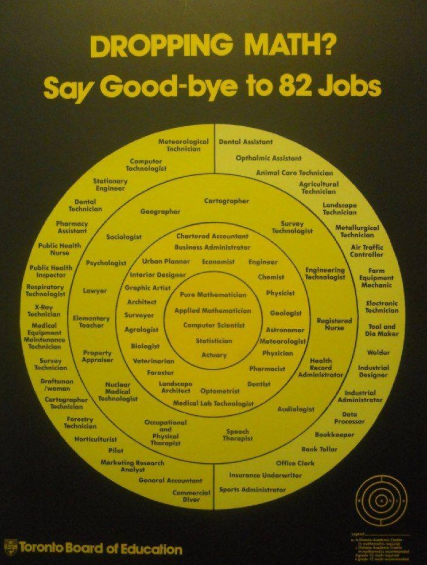 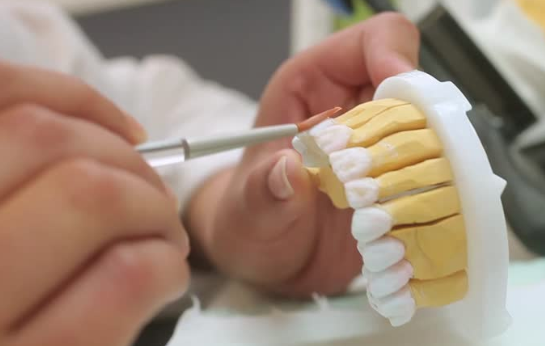 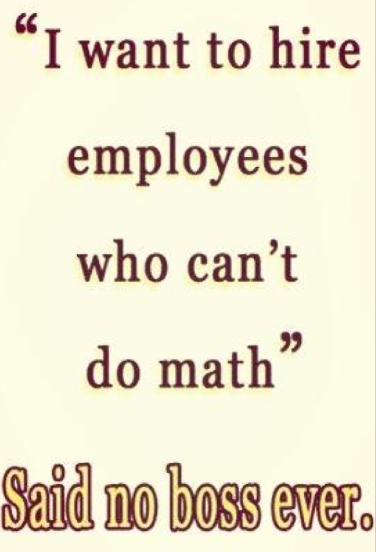 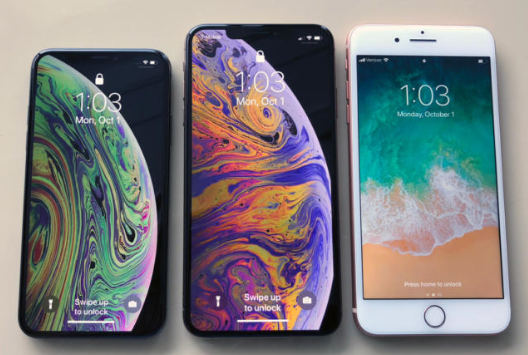 No such thing as a ‘Maths Brain’ – 
						we can all do Maths!

Making Maths Count
Transforming public attitudes to maths
Improving confidence and fluency in maths
Promoting the value of maths as an 
     essential skill for every career
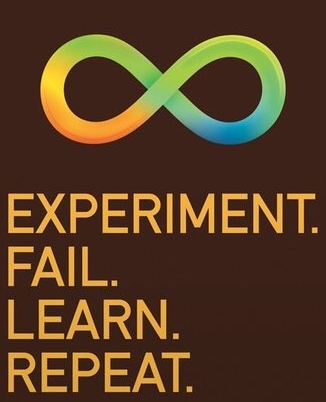 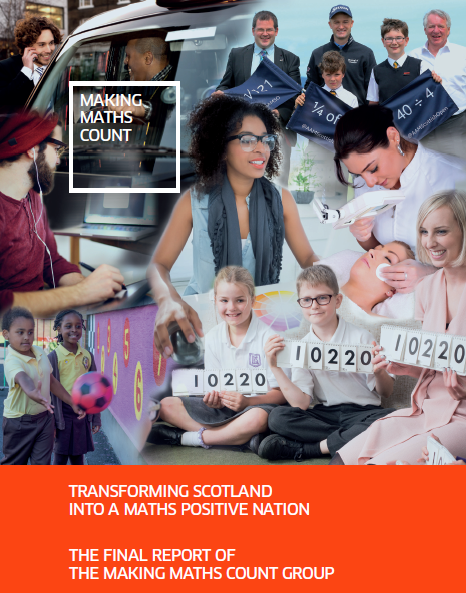 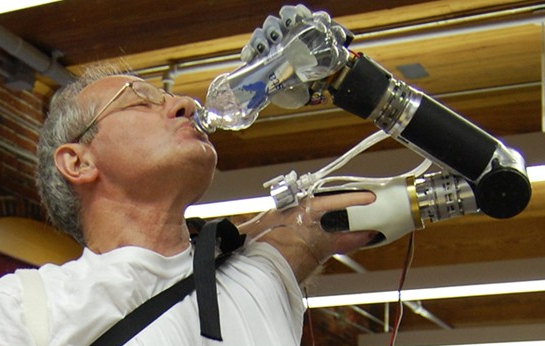 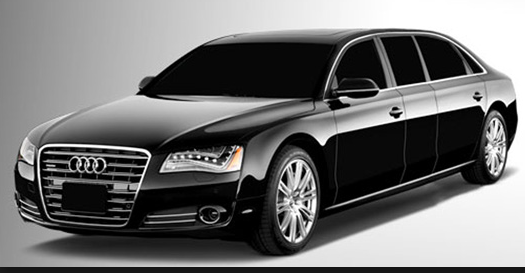 Inverclyde Secondary Attainment Challenge Team (Numeracy)
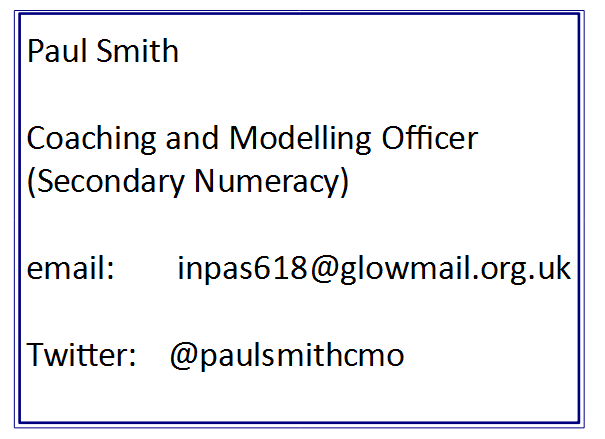 Inverclyde Secondary Attainment Challenge Team (Numeracy)